Региональная общественная организация “Георгиевское Землячество”
При поддержке
Администрации
Юрьевецкого муниципального района
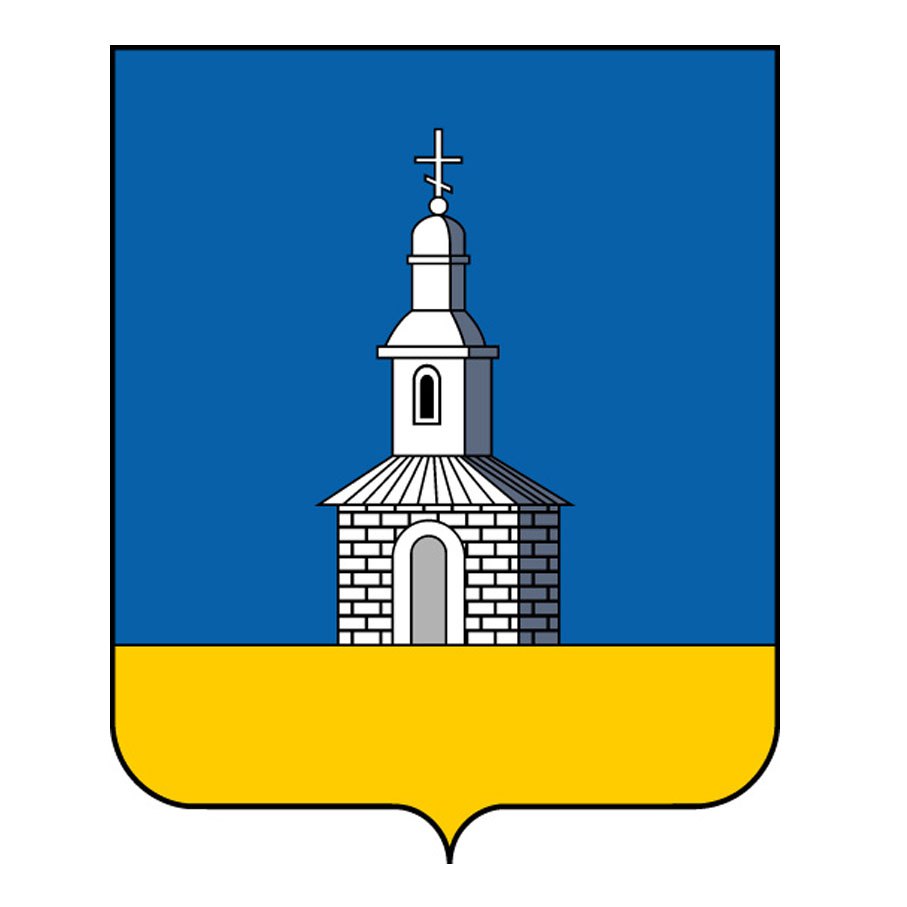 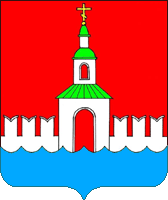 I Фестиваль творчества, 
музыки, спорта и экологии
“Георгиевское Землячество”
«Возрождение. Юрьевец-Повольский»

                     www.фестиваль-возрождение-юрьевец.рф
                             www.возродим-юрьевец.рф
г. Юрьевец 
(Ивановская область)
1-7 августа
   2016 года
О фестивале
I Фестиваль творчества, музыки, спорта и экологии
«Возрождение. Юрьевец-Повольский» 
Даты проведения: 1-7 августа 2016 г. 
Ожидаемое количество гостей: около 8 тыс.человек 
Место проведения: г. Юрьевец (см. карту)
Организатор: Региональная общественная организация “Георгиевское Землячество”
Формат праздника: интерактивные выставки, концерты и дискотека на открытом воздухе, шоу-программы, спортивные праздники и соревнования, эко-фест, просветительские встречи-беседы, ярмарки-продажи, чайные и литературные гостиные для встреч и др. 
Официальный сайт: www.фестиваль-возрождение-юрьевца.рф
                                              www.возродим-юрьевец.рф
                  Официальные страницы в соц. сетях: 
                   https://vk.com/vozrodim_yurevets
                   https://vk.com/club103300027
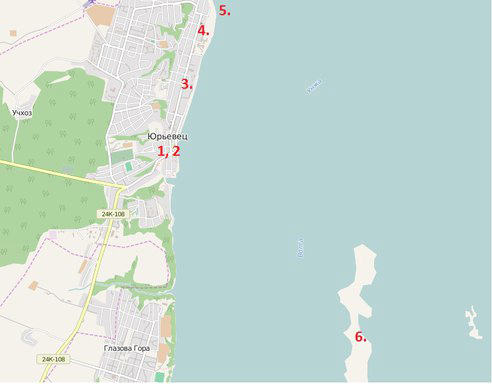 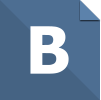 Цели и задачи фестиваля
- Пропаганда бережного отношения к территории города и экологии реки Волга, Асафовых островов и района в целом;
- Формирование инновационных методов взаимодействия государственных органов и средств массовой информации в сфере поддержки местного творчества и событийного туризма;
- Пропаганда физической культуры, здорового образа жизни, активного отдыха и сохранения здоровья;
- Содействие развитию музыкальной культуры;
-Содействие сохранению местных традиций, обычаев, фольклора и самобытной культуры Поволжья;
- Возрождение духовных традиций, способствующее постройке Свято - Троицкого храма и реставрации храмового комплекса Входо - Иерусалимского собора;
- Формирование положительного имиджа города Юрьевец и создание локального территориального бренда;
- Реконструкция традиционной культуры, возрождение народных традиций и обрядов;
- Развитие событийного туризма и создание модели партнерства и управления территорией на основе возрождения традиций и их внедрения в со­бытийный туризм;
 - Поддержка творческой активности талантливых жителей и коллективов города Юрьевец и ближайших сел;
- Содействие развитию предприятий торговли и общественного питания и производителей округа, повышение их престижа;
 - Популяризация и развитие ремесленничества, художественных народных промыслов, этнокультурной сферы.
Место проведения
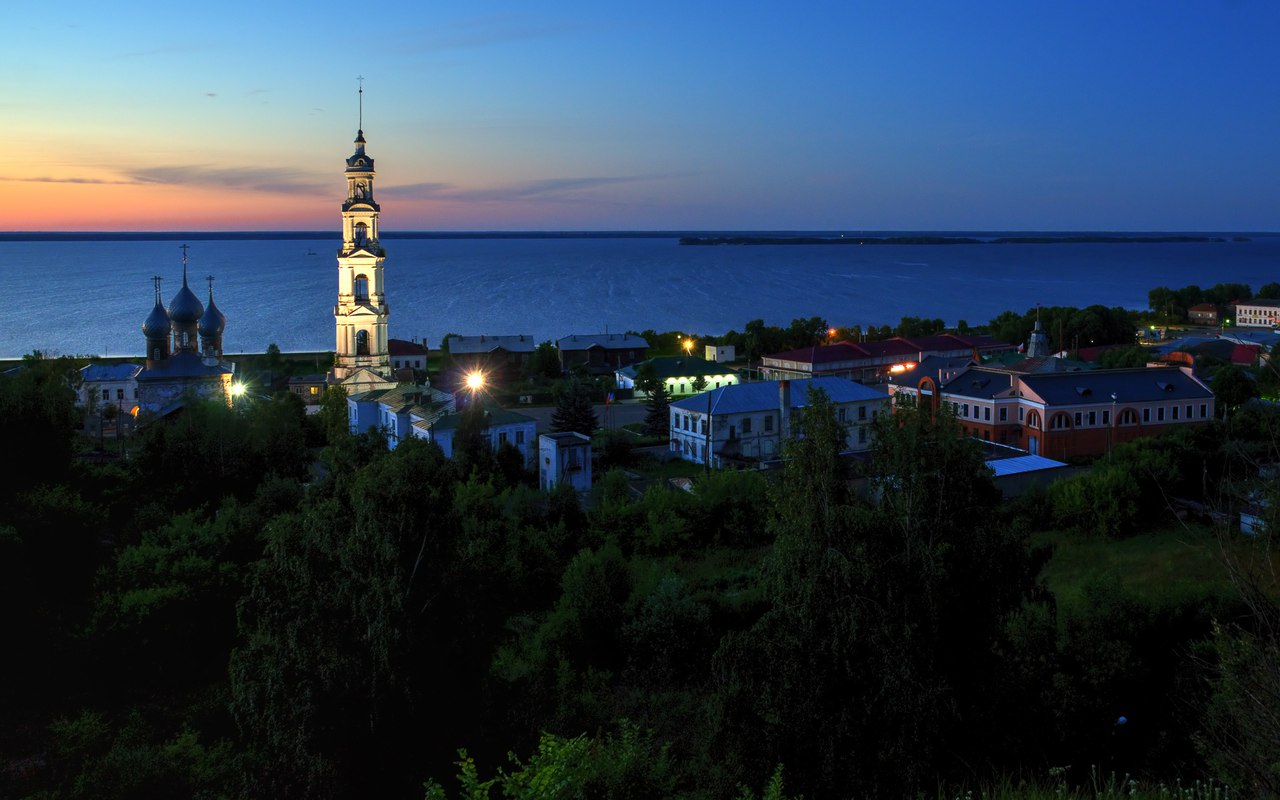 г. Юрьевец - старейший город Ивановской области, основанный в 1225 году Юрием Всеволодовичем как Юрьевец-Повольский на месте явления ему иконы великомученика Георгия Победоносца. Основанный для защиты Центральной и Северной Руси от набегов с востока, позднее превратился в важный торговый узел.

На территории города  и района 15 приходских церквей, храмовых комплекс с колокольней, 8 монастырей и пустыней, более 10 объектов гражданской архитектуры, чудотворный источник, собственный остров с белоснежными пляжами, 5 гостиниц и 2 комплекса, 6 кафе и ресторанов.

Город прославлен более чем 30 известными личностями, среди которых кинорежиссер А. Тарковский, сказочник и режиссер Роу, известные архитекторы братья Веснины
Организаторы
Официальные реквизиты
Оргкомитета Фестиваля:
Почтовый адрес: 
155450, Юрьевец, Ивановской области, 
ул. Советская, дом 105а, «Сила души»
Сайт: www.возродим-юрьевец.рф
e-mail: st.georgefraternity@mail.ru
Организатором Фестиваля выступает Региональная общественная организация “Георгиевское Землячество»

Организацию и проведение Фестиваля осуществляет организационный комитет (далее Оргкомитет), состоящий из представителей Учредителей, членов Землячества, Организаторов и Партнеров.
http://фестиваль-возрождение-юрьевца.рф /page/965225

Руководитель Оргкомитета: 
Баусов Николай Львович
Заместитель Руководителя Оргкомитета: 
Козлов Андрей Владимирович.
Со-организаторы, друзья и партнеры
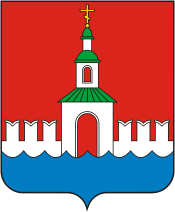 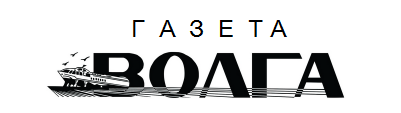 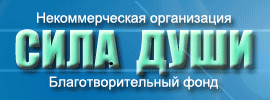 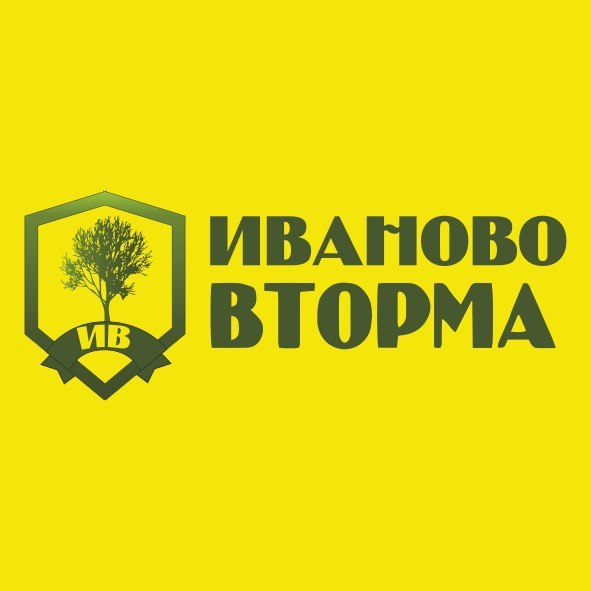 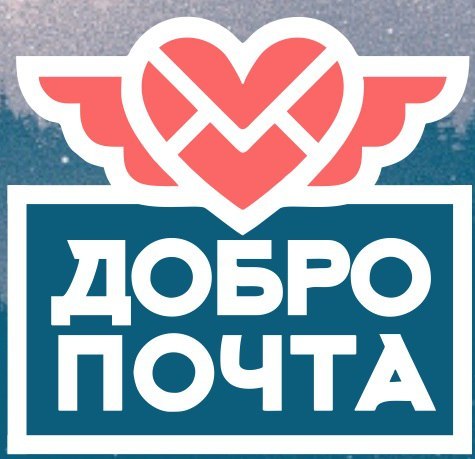 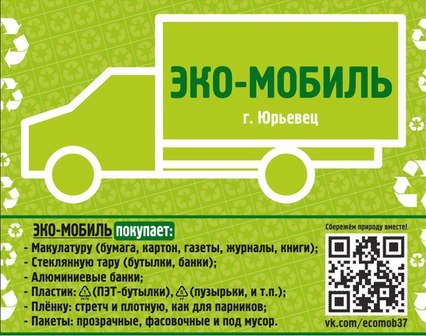 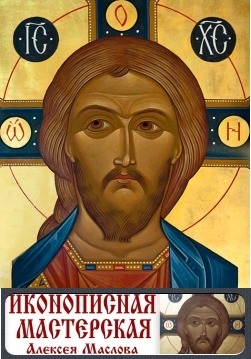 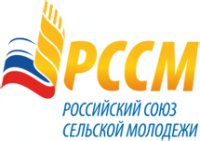 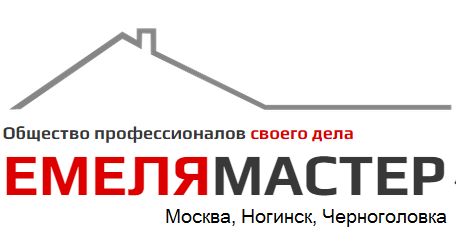 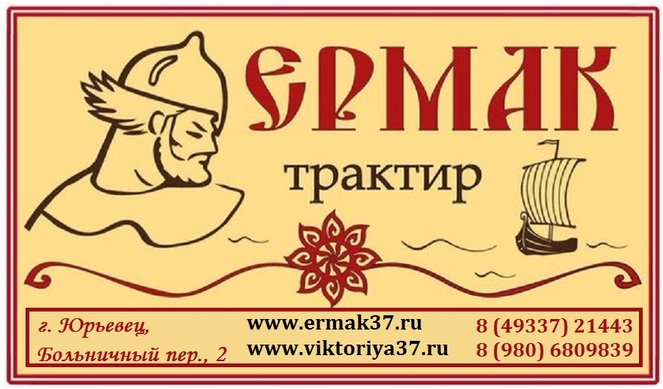 Площадки фестиваля
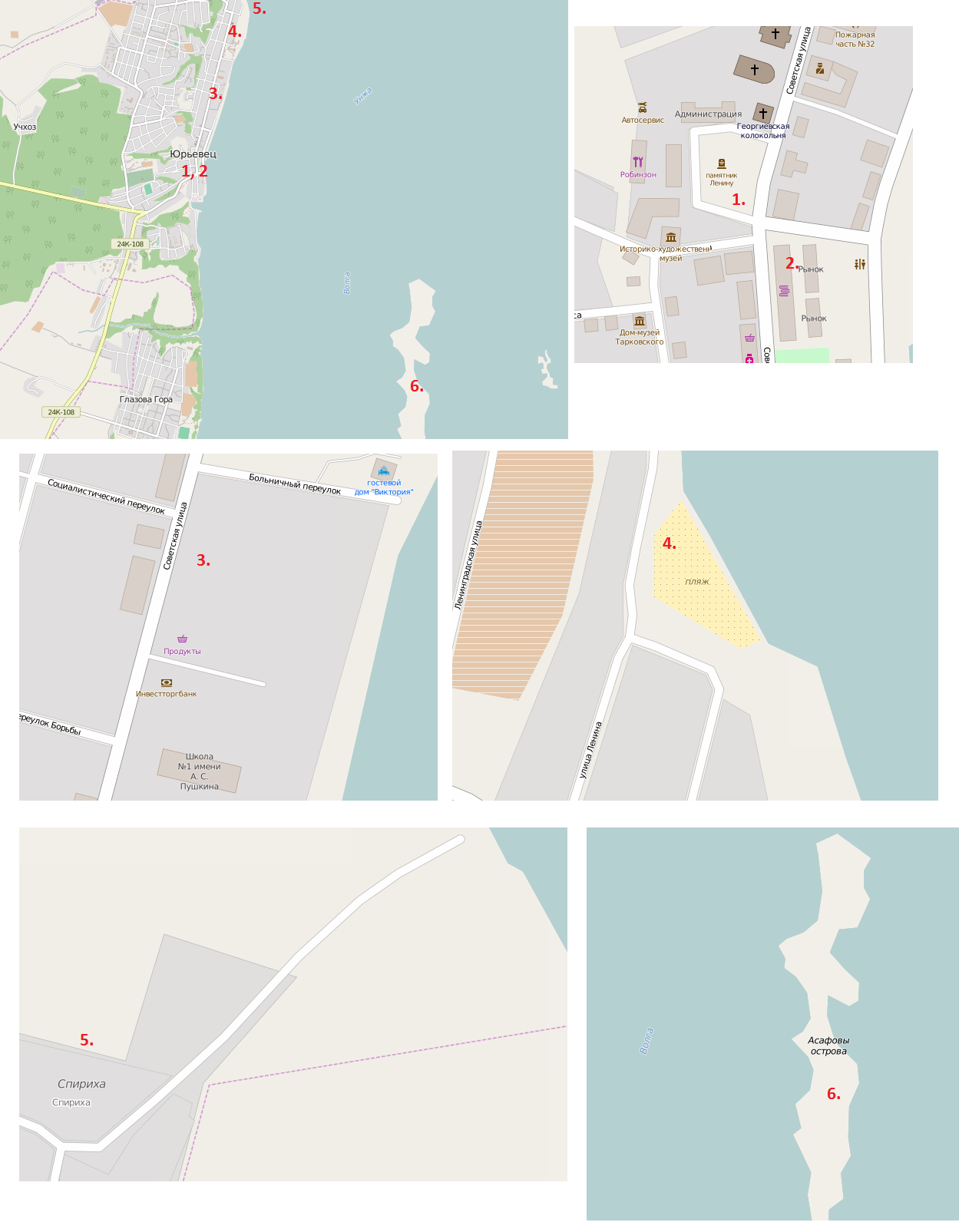 1.     Схема площадки Гала-концерт
2.     Схема площадки Ярмарка
3.     Схема площадки Городской сад
4.     Схема площадки Городской пляж
5.     Схема площадки Спириха
Программа фестиваля
Предварительная Программа опубликована на сайте Фестиваля  http://фестиваль-возрождение-юрьевца.рф/page/971207
В течение 7 дней в городе будет работать более 20 тематических площадок с целевой аудиторией более 8000 человек (туристы, жители и участники с десятка регионов России).

Свое мастерство на фестивале представят музыкальные коллективы из разных регионов, вокалисты-любители, а также профессиональные исполнители. Все выступления будут сопровождаться только живым звуком.

Планируемые результаты проекта для Партнеров: 
Повышение уровня имиджа компании-партнера;2. Позиционирование информационного Партнера в качестве поддерживающего направления молодежной политики и творчества; 3. Усиление/появление молодежной аудитории бренда информационного Партнера; 4. Получение широкого охвата аудитории благодаря международному статусу мероприятия.
*в программу могут быть внесены изменения и дополнения
Способы и условия участия
Участники: 

- инструментальные, вокальные, фольклорные, танцевальные коллективы и отдельные исполнители;
жители и гости города Юрьевца, Юрьевецкого муниципального района, Ивановской области,
жители других областей РФ;
- местные предприниматели, фермеры, туристы и дачники.
Партнеры и спонсоры 
фестиваля: 

любые российские и зарубежные юри­дические и физические лица в качестве партнера фестиваля
Средства массовой информации, блоги, видеоблоги и прочие интернет-источники в качестве информационного спонсора фестиваля
Участники Оргкомитета: 

- Правление и члены РОО “Георгиевское землячество”
- представители государственных административных организаций
- представители коммерческих и некоммерческих организаций-партнеров фестиваля
- выбранные жители города, представляющие определенное направление фестиваля
Волонтеры
туристы
Способы и условия участия для Партнеров и спонсоров
Вклад может быть осуществлен в виде безвозмездной материальной, финансовой, методической, технической, товарной, информационной или (и) иной поддержки. В том случае если партнерская поддержка оказывается не в финансовом (денежном) виде, Партнер и Оргкомитет проводят совместную денежную оценку вклада. Размер не денежного участия не ограничивается, но для получения Статуса Генерального или Официального партнера, а так же Партнера Фестиваля должен быть не менее размера выбранного пакета участия и не более 70% его полного размера. Например, если Вы хотите быть партнером Фестиваля и получить право на Статус и Пакет Услуг Оргкомитета и готовы оказать содействие в размере 25000 рублей, то Ваш вклад должен быть стоимостью вклада ОПФ 25000 рублей, 30% которого Вы можете оплатить на реквизиты Оргкомитета, а 70% передать по Акту. Внимание! Не денежные вклады рассматриваются Оргкомитетом и принимаются только, если они имеют отношение к подготовке и проведению Фестиваля.
Мы конечно рады любой помощи, но она должна быть со смыслом и желательно целевая. Организационные взносы принимаются до 20 июля 2016 г. Всем оплатившим выбранный пакет до 10 июля 2016 года – минус15% от стоимости.  Помощь и иная поддержка принимается всегда!
*см. Положение “Об организации и проведении I Фестиваля творчества, музыки, спорта и экологии “Возрождение. Юрьевец-Повольский”
Способы и условия участия
Для желающих стать Партнером или спонсором Фестиваля*
В зависимости от сделанных вкладов Партнеры Фестиваля получают следующий статус:
Генеральный Партнер Фестиваля (ГПФ) - Партнер, оказавший поддержку на сумму 100 000 руб.;  Официальный Партнер Фестиваля (ОПФ) - Партнер, оказавший поддержку на сумму 25 000 руб.;Партнер Фестиваля (ПФ) - Партнер, оказавший поддержку на сумму 10 000 руб.
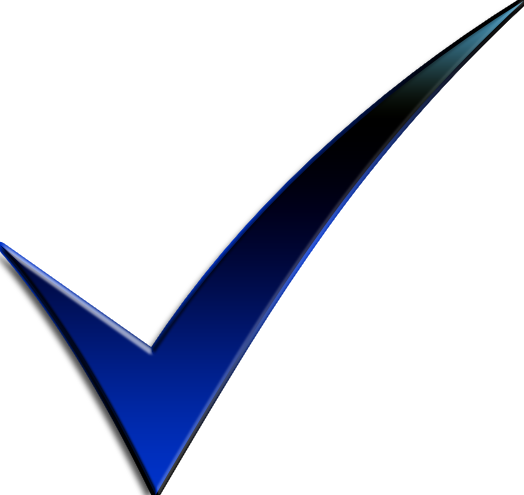 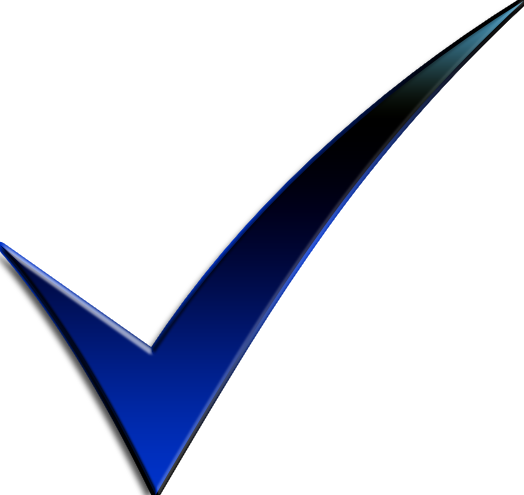 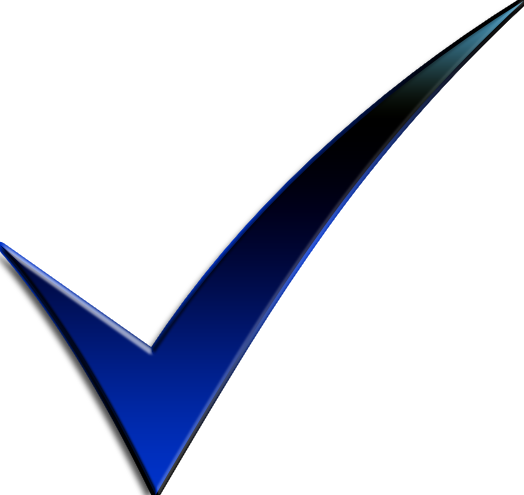 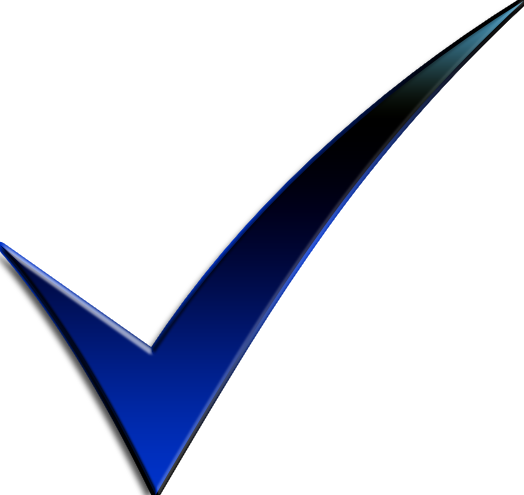 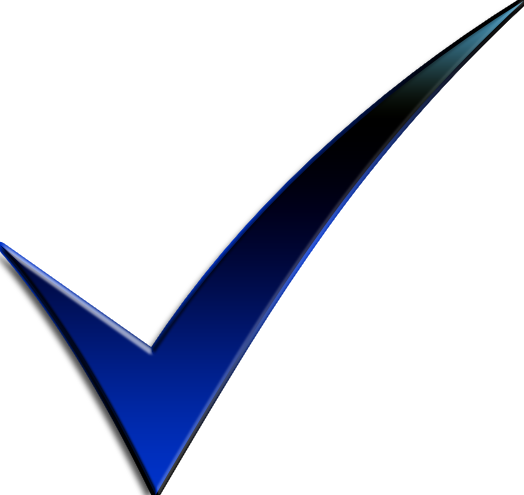 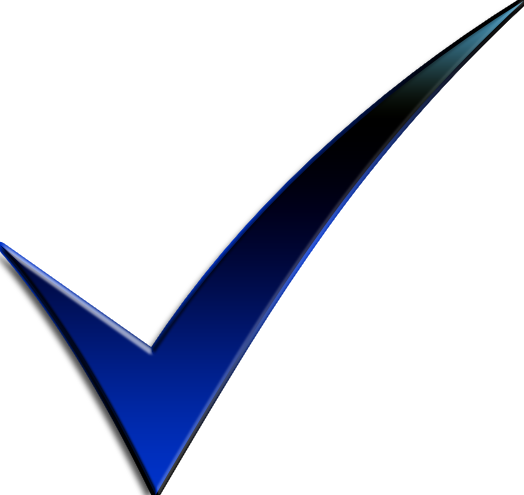 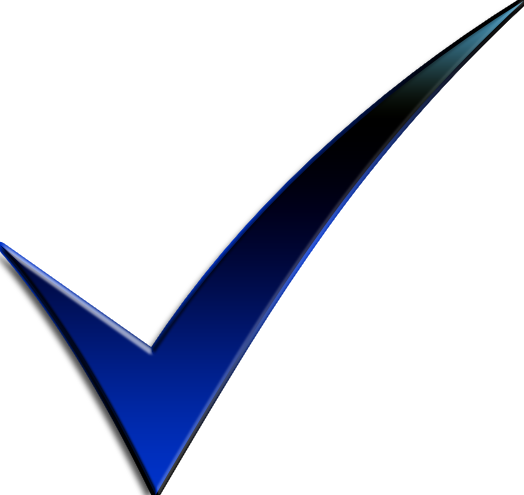 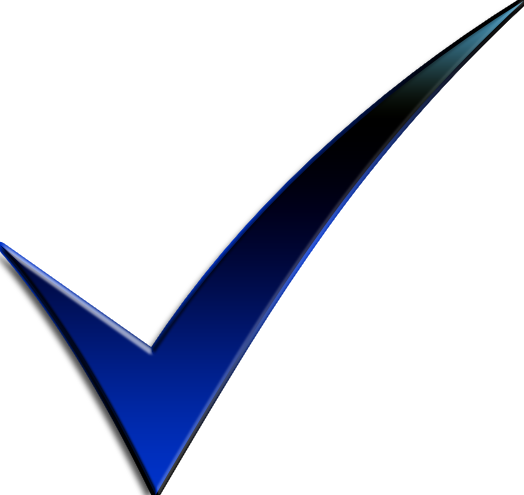 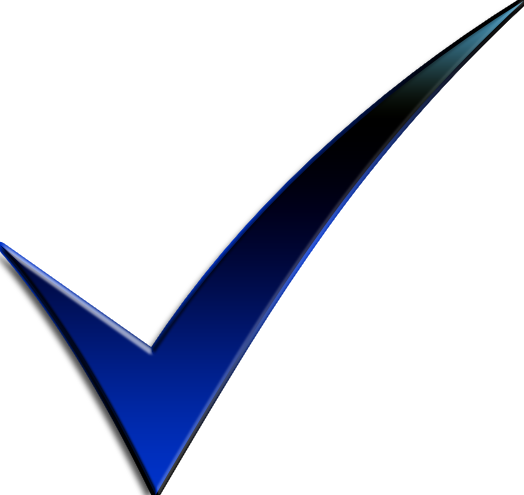 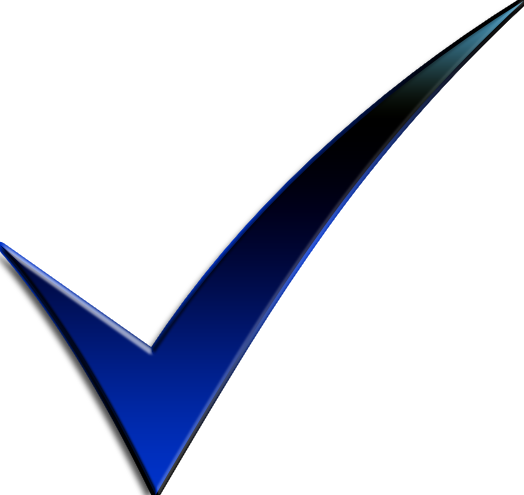 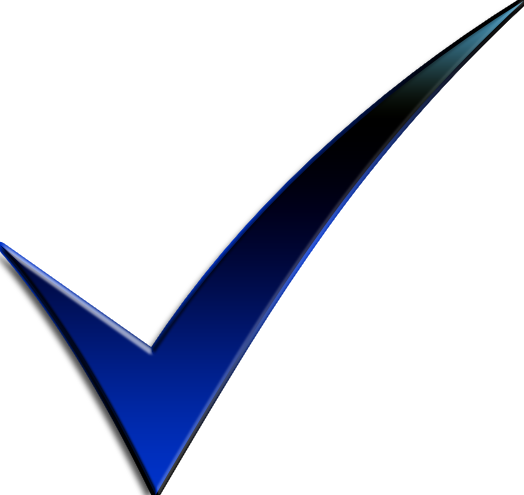 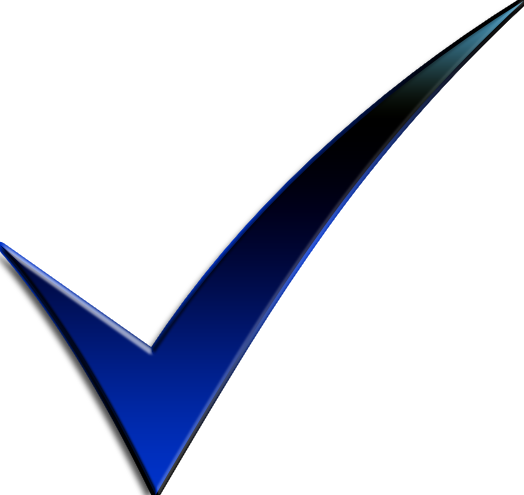 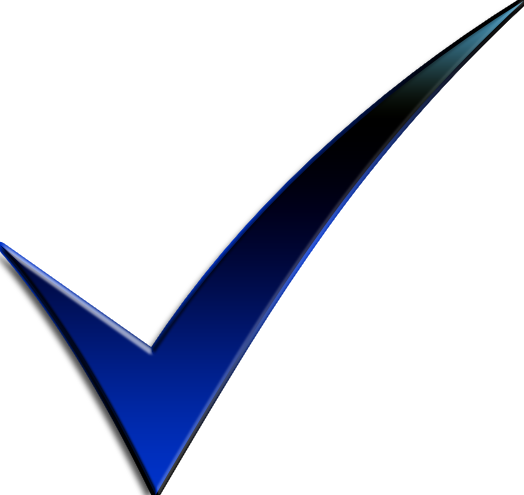 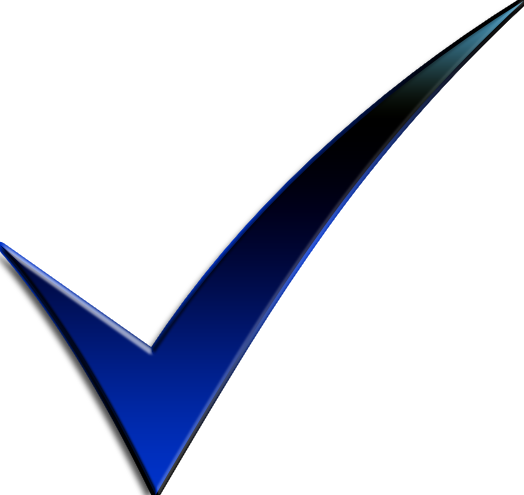 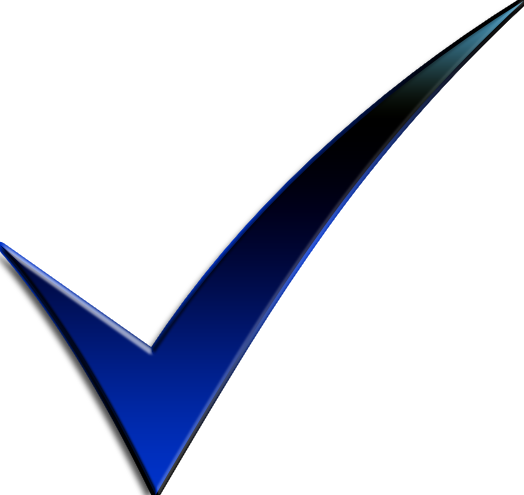 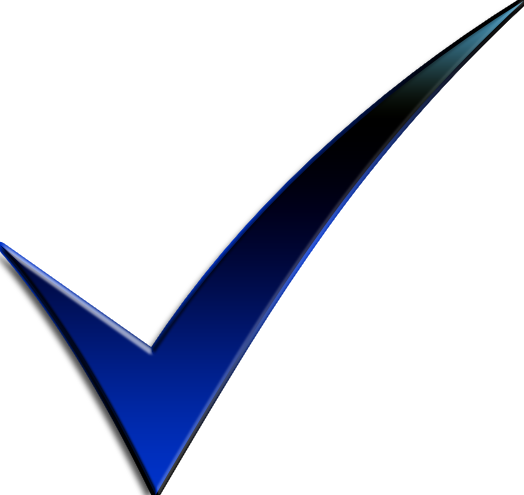 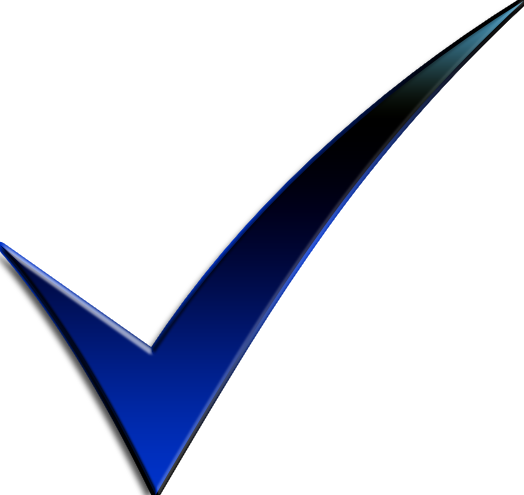 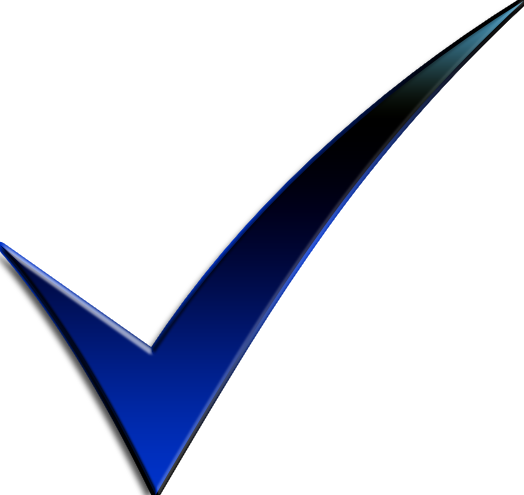 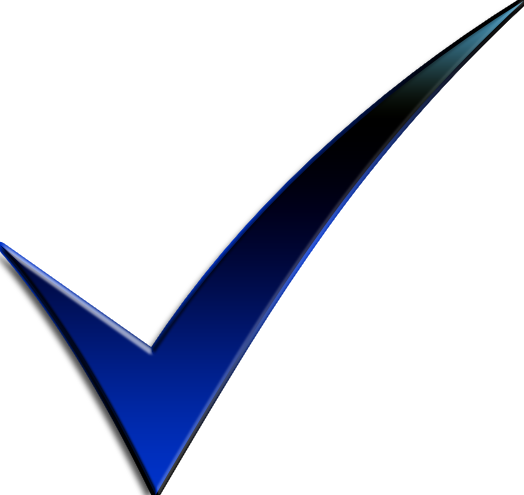 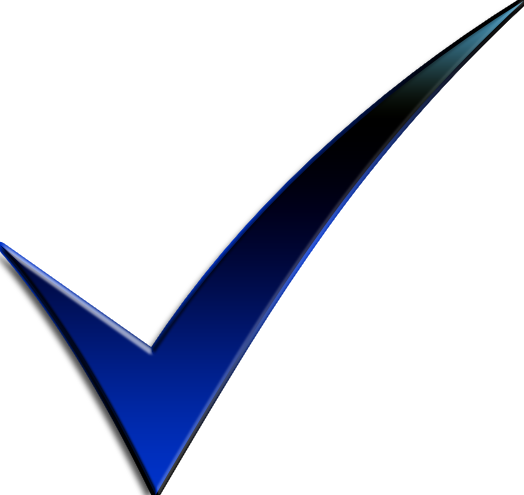 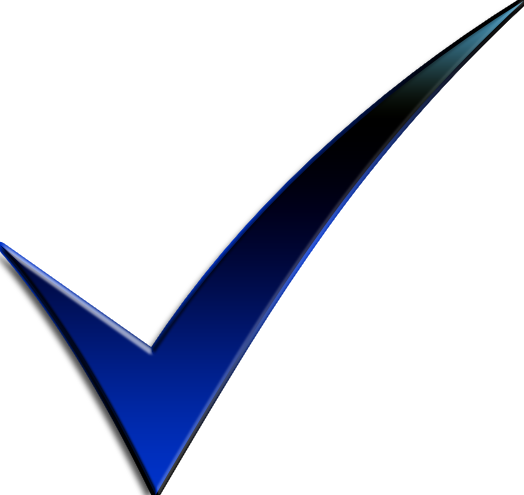 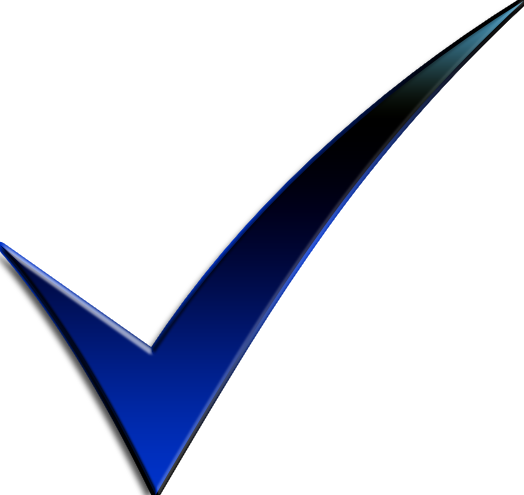 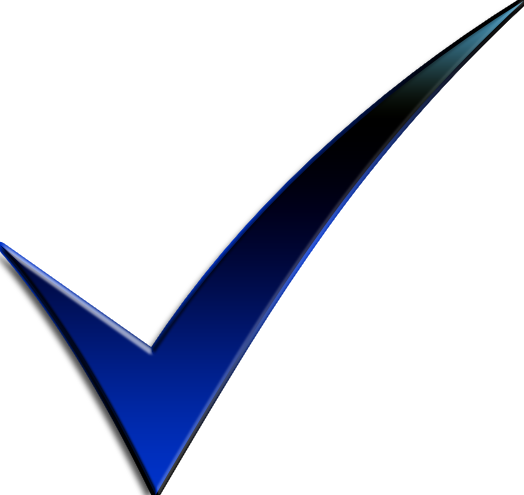 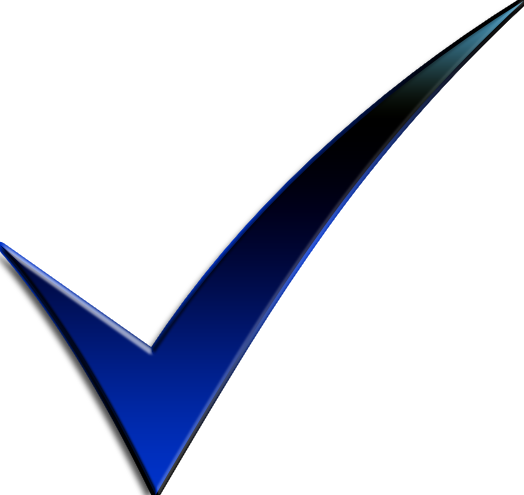 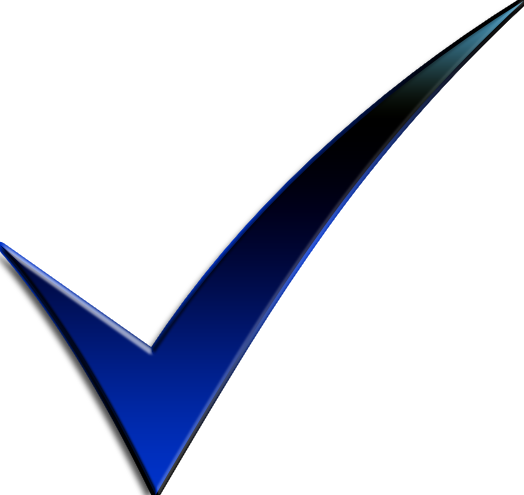 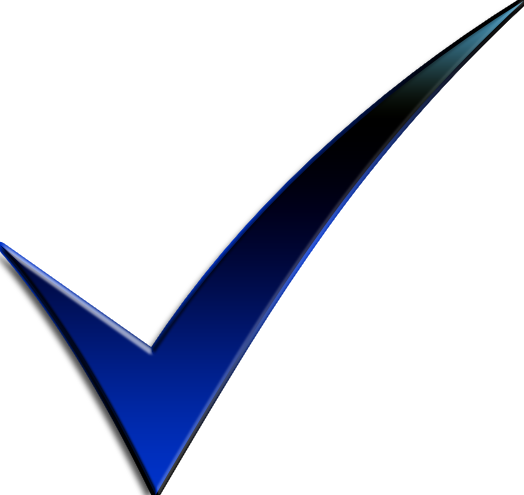 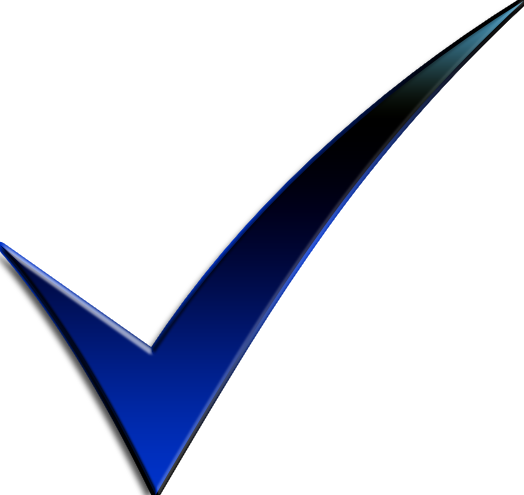 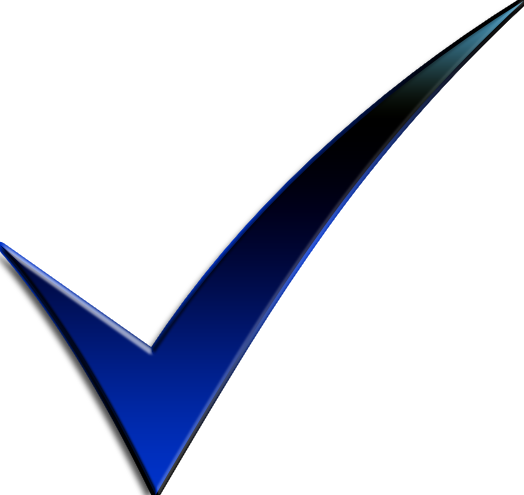 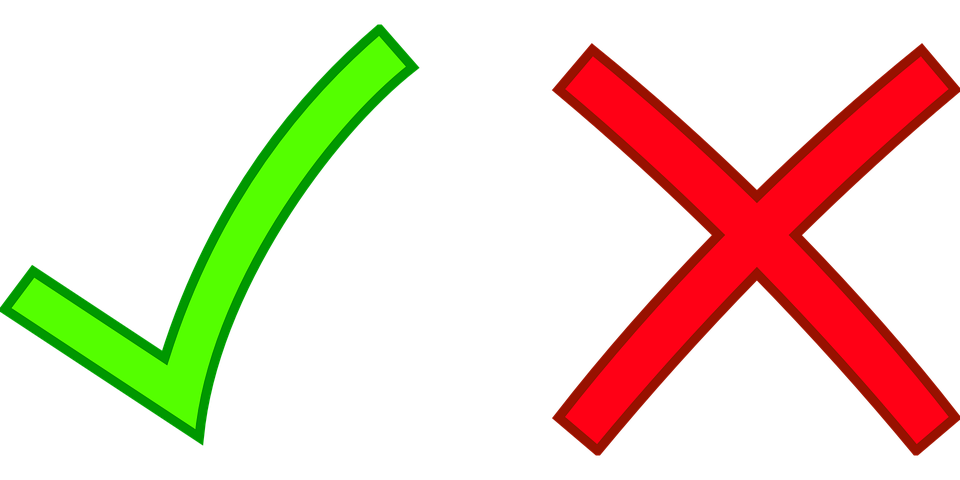 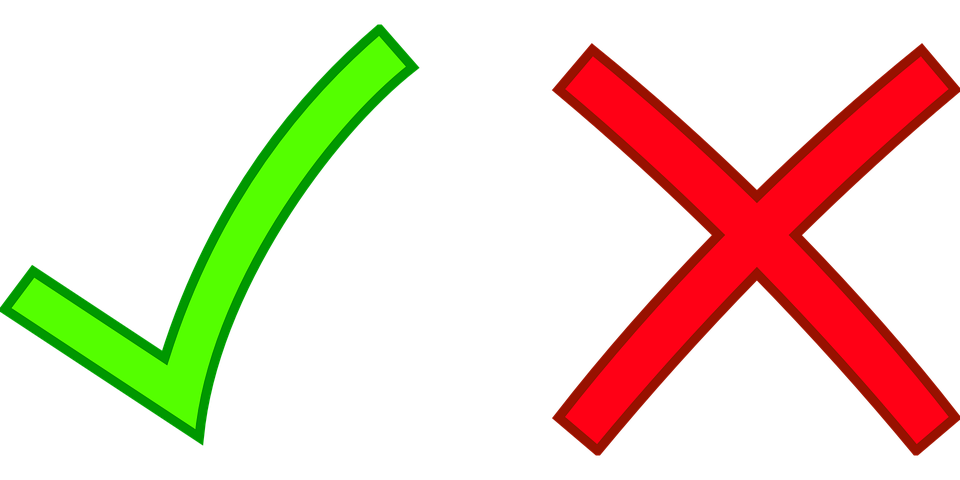 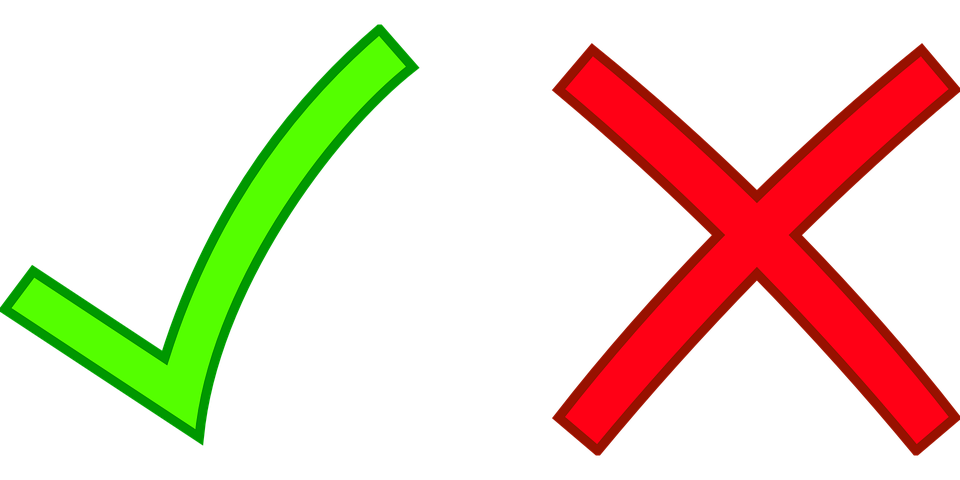 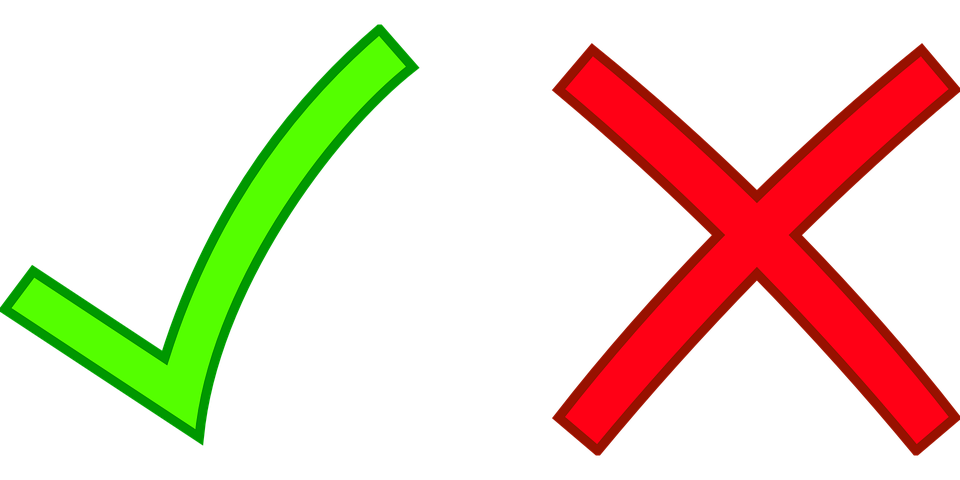 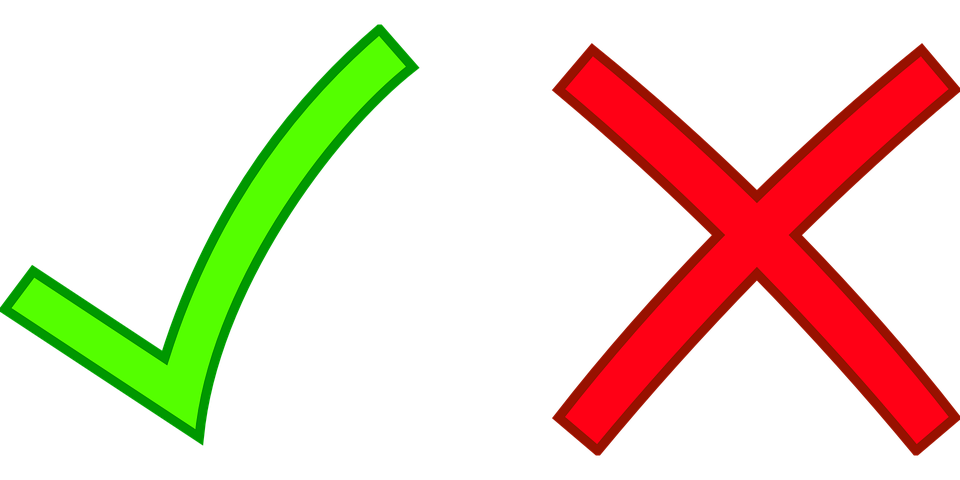 *см. Положение о Партнерах Фестиваля музыки, творчества, спорта и экологии «Возрождение. Юрьевец-Повольский»
Способы и условия участия
Для желающих стать Партнером или спонсором Фестиваля*
В зависимости от сделанных вкладов Партнеры Фестиваля получают следующий статус:
Генеральный Партнер Фестиваля (ГПФ) - Партнер, оказавший поддержку на сумму 100 000 руб.
ВОЗМОЖНОСТИ
1. Размещение логотипа компании на сайте фестиваля www.возродим-юрьевец.рф и вложение рекламных материалов и брендированных сувениров всем участникам фестиваля. 
2. Размещение логотипа* компании на пресс-волах и баннерах, на информационных и навигационных раздаточных материалах,  на POS-материалах
3. Размещение текстовой информации о компании и логотипа при публикации материалов о фестивале в СМИ и  в социальных сетях. 4.  Выражение благодарности партнеру в текстах ведущих и в СМИ и предоставление приветственного слова на открытии фестиваля. 5. Распространение сувенирной и презентационной продукции компании на территории мероприятия, проведение фирменных акций и мероприятий. 
                      * Размер логотипа генерального партнера в 4 раза больше чем логотипы партнеров.
*см. Положение о Партнерах Фестиваля музыки, творчества, спорта и экологии «Возрождение. Юрьевец-Повольский»
Способы и условия участия
Для желающих стать Партнером или спонсором Фестиваля*
В зависимости от сделанных вкладов Партнеры Фестиваля получают следующий статус:
Официальный  Партнер Фестиваля (ОПФ) - Партнер, оказавший поддержку на сумму 25 000 руб.
ВОЗМОЖНОСТИ
1. Размещение логотипа компании на сайте фестиваля www.возродим-юрьевец.рф и вложение рекламных материалов и брендированных сувениров всем участникам фестиваля.
 2. Размещение текстовой информации о компании и логотипа при публикации материалов о фестивале в СМИ и  в социальных сетях.
3. Выражение благодарности партнеру в текстах ведущих и в СМИ 
4. Распространение сувенирной и презентационной продукции компании на территории мероприятия, проведение фирменных акций и мероприятий
*см. Положение о Партнерах Фестиваля музыки, творчества, спорта и экологии «Возрождение. Юрьевец-Повольский»
Способы и условия участия
Для желающих стать Партнером или спонсором Фестиваля*
В зависимости от сделанных вкладов Партнеры Фестиваля получают следующий статус:
Партнер Фестиваля (ПФ) - Партнер, оказавший поддержку на сумму 10 000 руб.
ВОЗМОЖНОСТИ
1. Размещение логотипа компании на сайте фестиваля www.возродим-юрьевец.рф и вложение рекламных материалов и брендированных сувениров всем участникам фестиваля.
2. Размещение текстовой информации о компании и логотипа при публикации материалов о фестивале в СМИ и  в социальных сетях. 3. Распространение сувенирной и презентационной продукции компании на территории мероприятия, проведение фирменных акций и мероприятий
Всем партнерам будет представлена информационная реклама  продукции или услуг (предприятия) ведущими, проведение всевозможных акций и розыгрышей, возможность «специального приза» - титула от спонсора. И годовая рекламная поддержка Ваших акций в сети Интернет.
*см. Положение о Партнерах Фестиваля музыки, творчества, спорта и экологии «Возрождение. Юрьевец-Повольский»
Способы и условия участия:
Направить ваше решение по участию в Фестивале можно:
в официальной группе ВК представителю Землячества в г. Юрьевец ии
через форму обратной связи на сайте РОО “Георгиевское Землячество:
www.возродим-юрьевец.рф
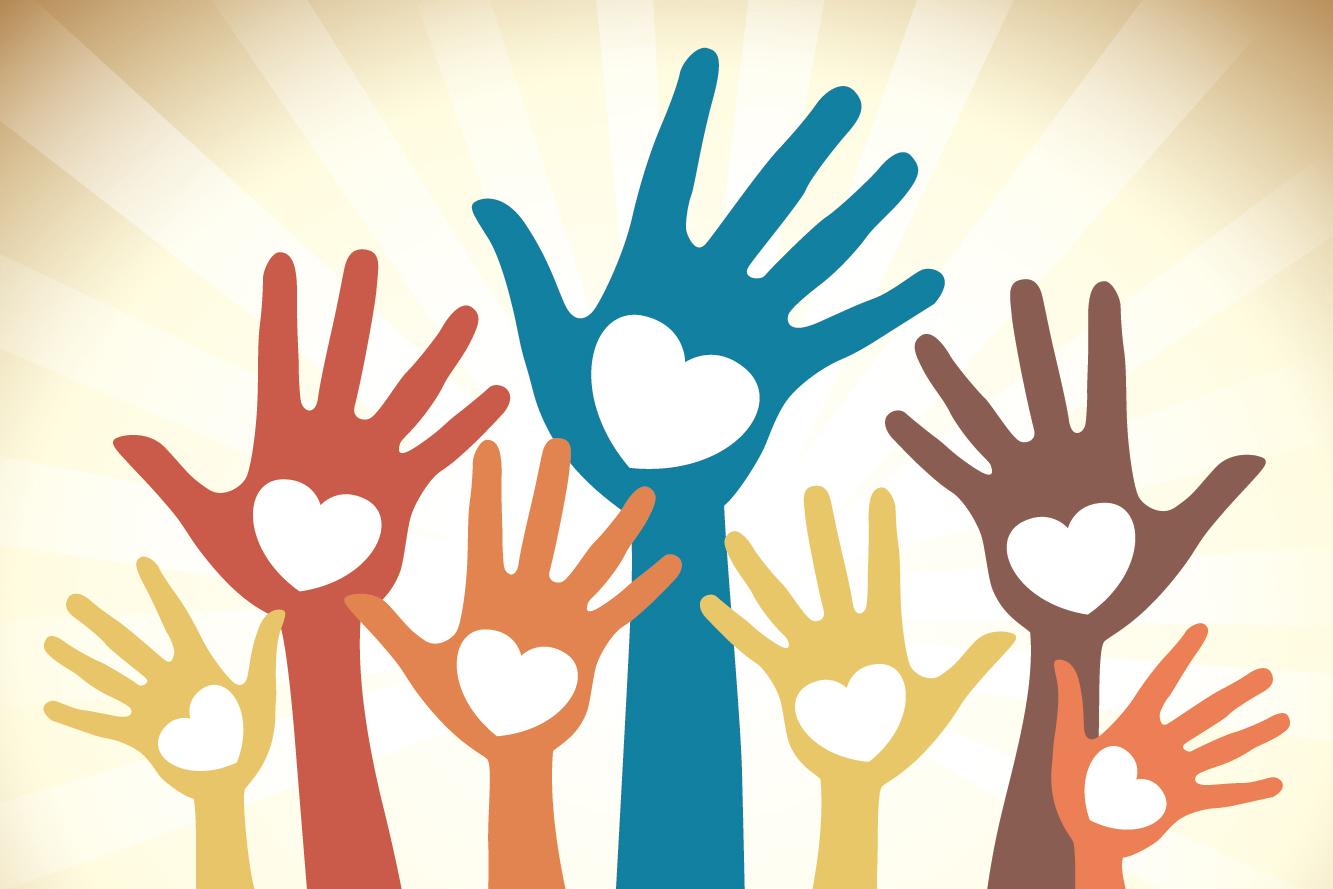